IMOBILIZAČNÍ OBVAZY
Denisa Macková, Martina Navrkalová., Ústav zdravotnických věd, LF MU Brno
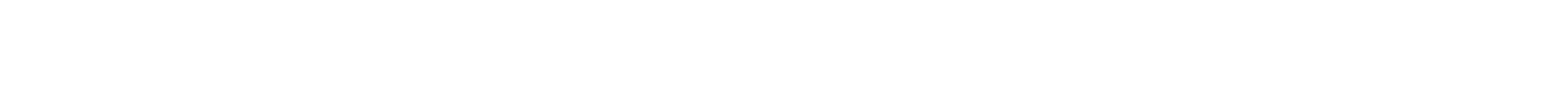 2
Ústav zdravotnických věd, LF MU
IMOBILIZAČNÍ OBVAZ - důvody
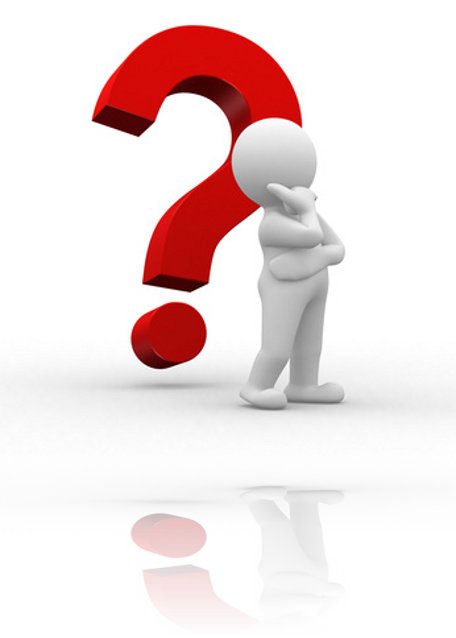 3
Lékařská fakulta Masarykovy univerzity, Ústav zdravotnických věd
SÁDROVÁ FIXACE A JEJÍ ALTERNATIVY
Sádrová fixace
3M lehká sádra
VACOped
4
Lékařská fakulta Masarykovy univerzity, Ústav zdravotnických věd
SÁDROVÁ FIXACE (SF)
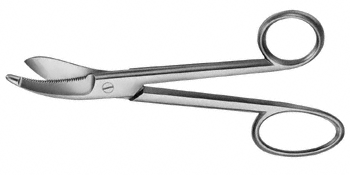 Sádrovou fixaci přikládá lékař - sestra asistuje
Pomůcky
Podkladový materiál - vata (trikotový obvaz, vata)
Sádrový obvaz
Voda
Metr
Nůžky, pila
Ochranné pomůcky: rukavice, igelitová zástěra
Postup
Odstranit šperky
Nasadit trikotový obvaz s přesahem 3 cm na obou stranách - měřit na zdravé končetině
Vypodložit vatou místa zvýšeného tlaku - zápěstí, kotník
Končetinu držet v požadované poloze
Namočit sádrový obvaz a přiložit cirkulárně od akrální části, překryt kloub nad a pod frakturou (doba schnutí sádry cca. 30 min) 
Sádru podélně rozříznout - prevence Kompartment syndromu - obvázat obinadlem
Po odeznění otoku (cca za týden) může být naložen plný sádrový obvaz (bez nastřižení)
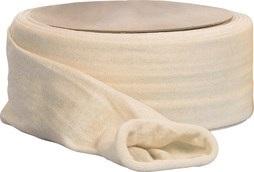 Nůžky na sádru
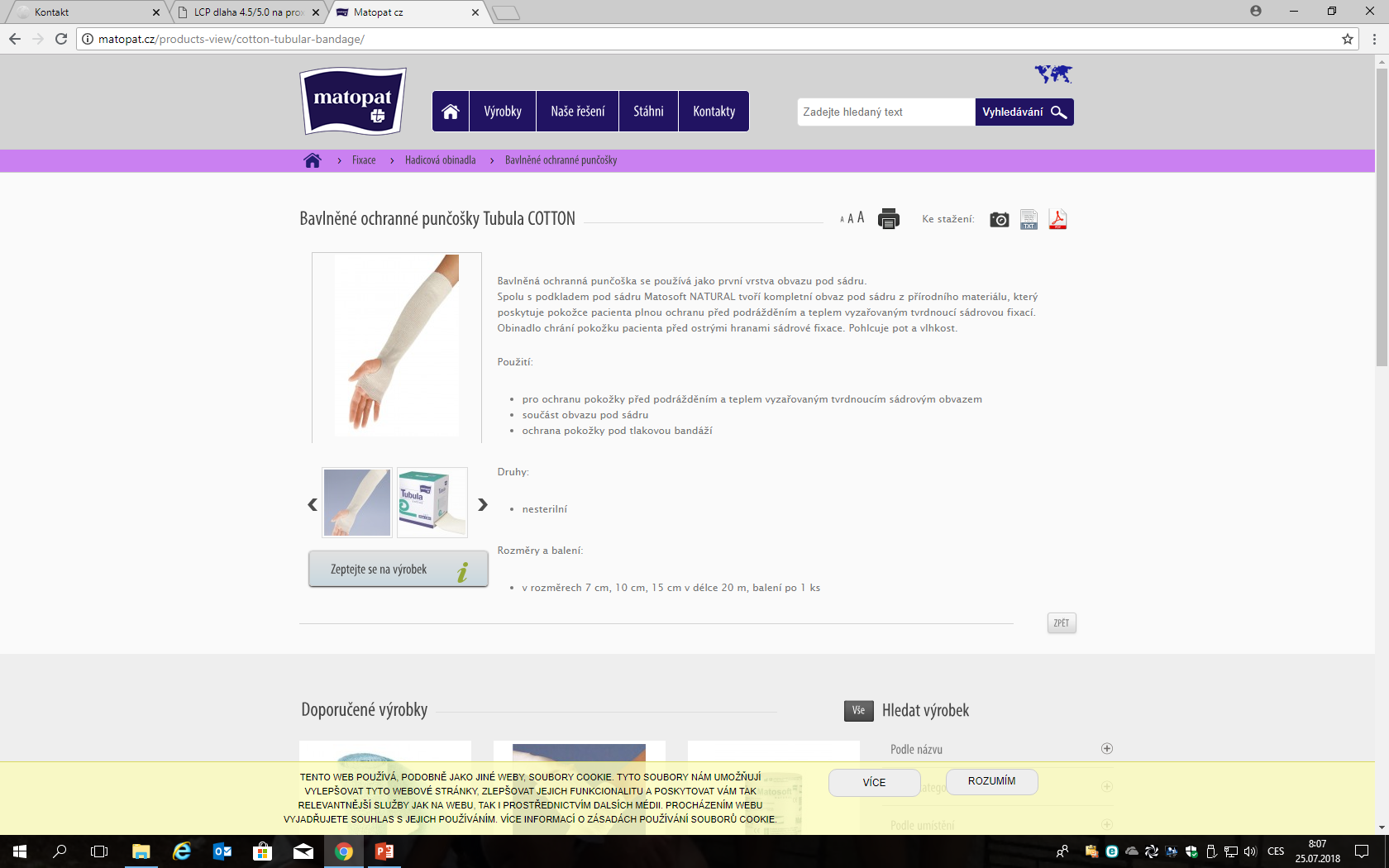 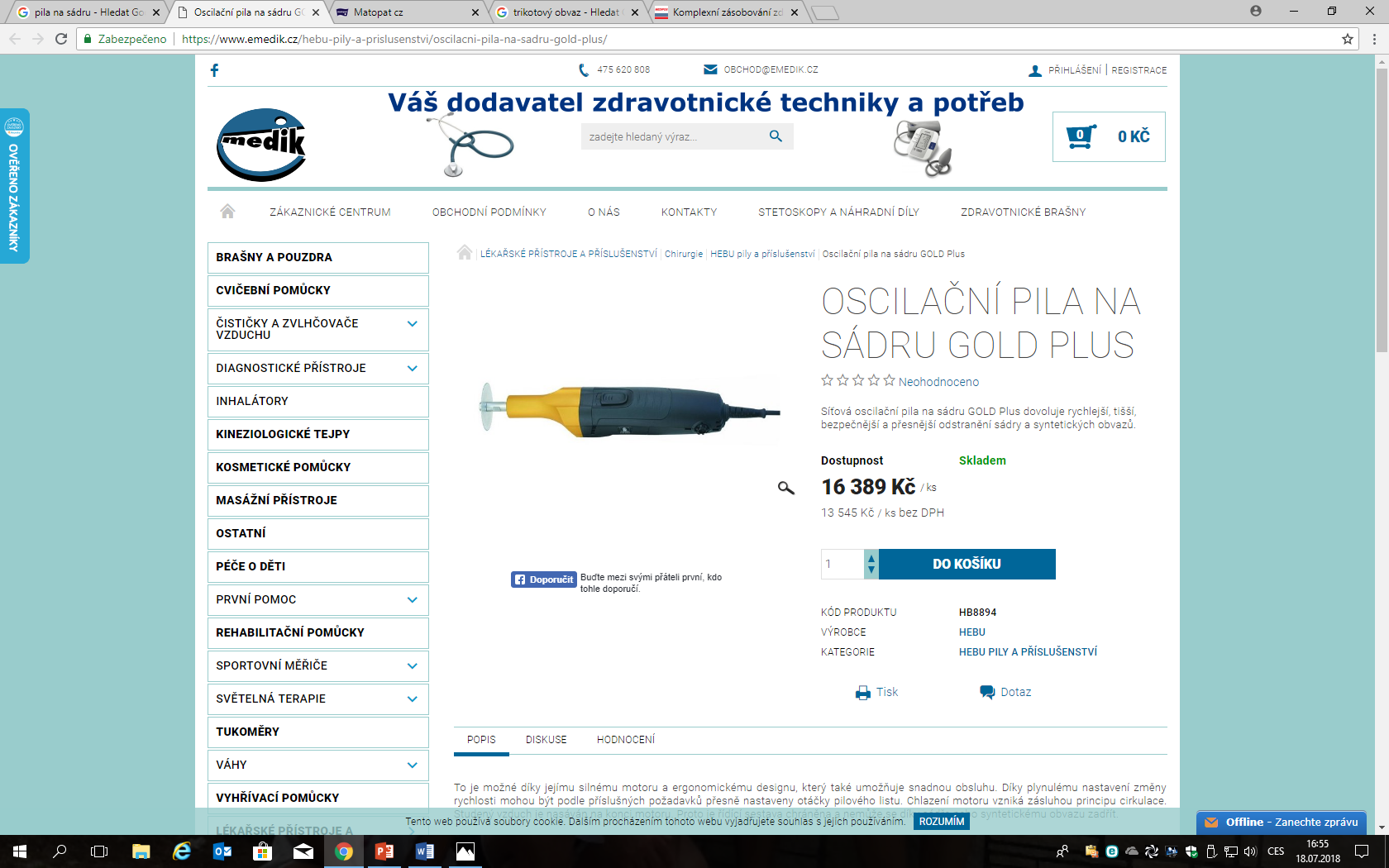 Pila na sádru
Trikotový obvaz
Nasazování sádrového obvazu po převazu
Dle potřeby vypodložit vatou
Vrátit sádru na končetinu
Obvázat obinadlem
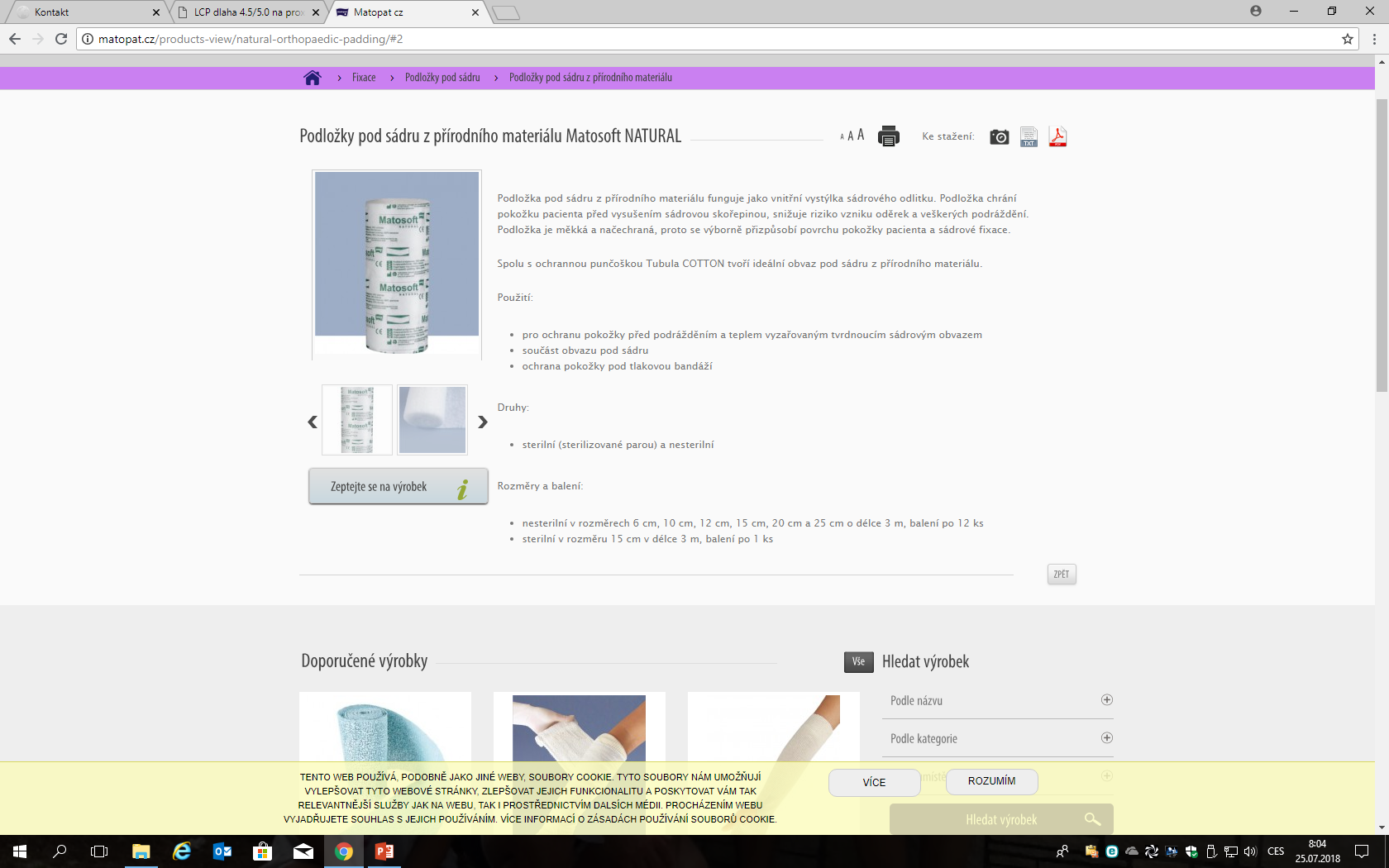 Matosoft - vata
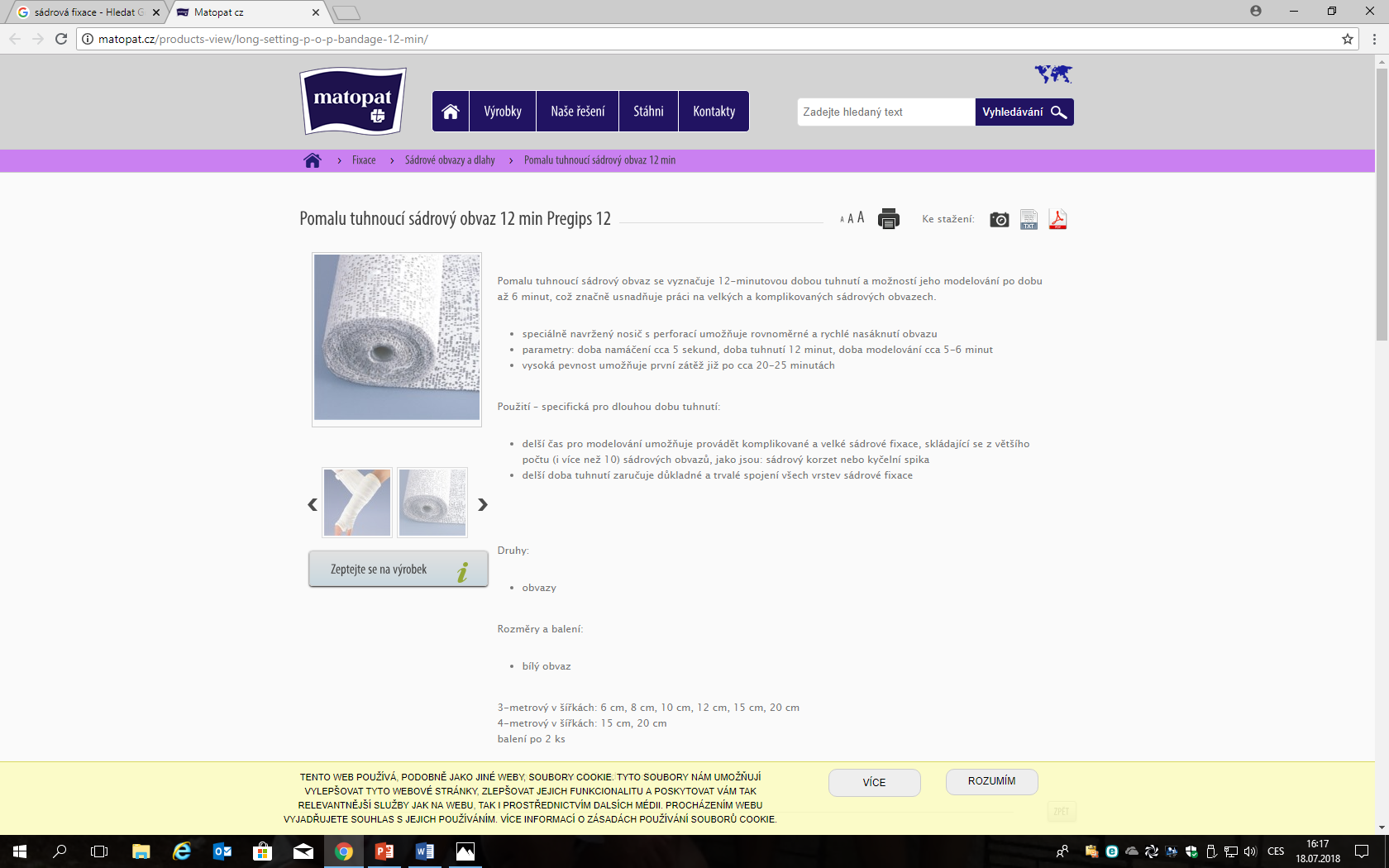 Sádrový obvaz
5
Lékařská fakulta Masarykovy univerzity, Ústav zdravotnických věd
SÁDROVÁ FIXACE (SF)
Edukace pacienta
Rehabilitace - procvičování nezasádrovaných kloubů, zatínání svalů (zachování funkčnosti)
Nehty bez laku (hodnocení prokrvení) 
Nutnosti končetinu elevovat (prevence otoku)
Sledovat výskyt otoku, bolesti, chladu, snížené cítivosti a hybnosti, (příznaky Komartment syndrom)
Chránit sádru před namočením
Sádru neupravovat
Po sádře bez podpatku nechodit
Další
Pravidelné kontroly s RTG
Dle indikace lékařem aplikace nízkomolekulárních heparinů
video.muni.cz/public/IBA/portal/sa_fi_ho_ko_w.mp4
video.muni.cz/public/IBA/portal/sa_fi_dol_ko_w.mp4
6
Lékařská fakulta Masarykovy univerzity, Ústav zdravotnických věd
(41) Optima CAST - aplikace obvazu na horní končetinu - YouTube
3M LEHKÁ SÁDRA
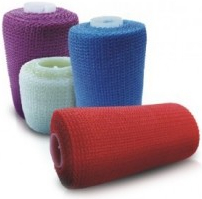 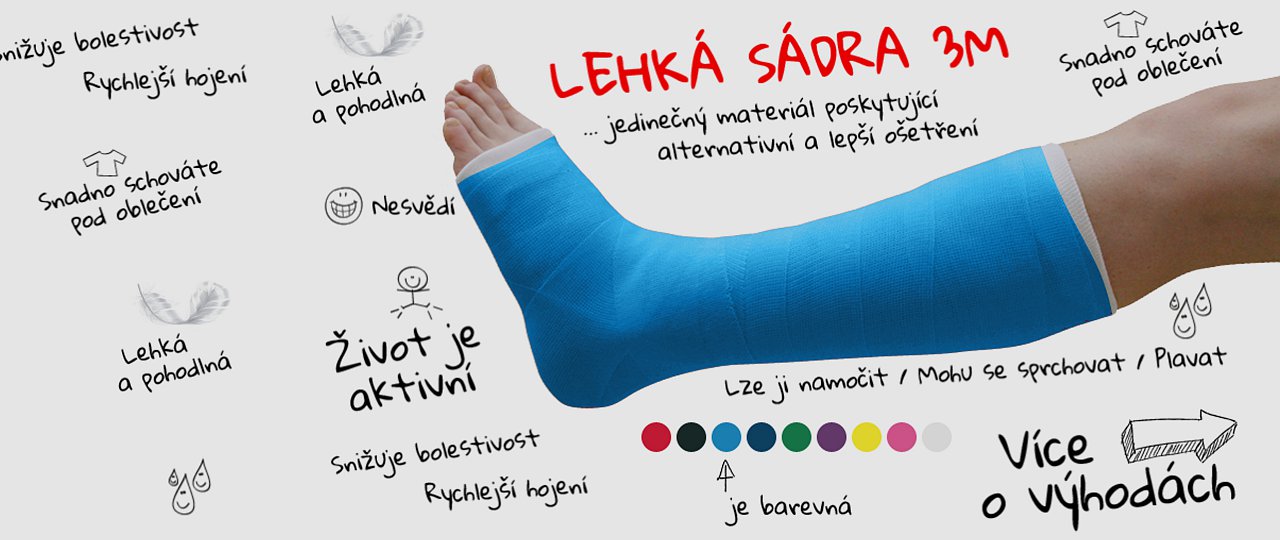 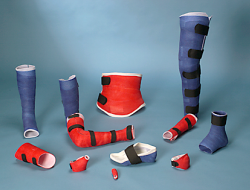 Složena z tkaniny a pryskyřice
Alternativa sádrové fixace
Nehodí se u poranění s otokem
Přikládání a snímání obdobné jako při běžné sádrové fixaci
Tvaruje se vodou - nutno mít gumové rukavice
Hůře se tvaruje než běžná sádrová fixace
Schne cca 30 min
Končetina se nesmí přetěžovat - sádra je lehká lze s ní provádět víc úkonů
Pokud se pod fixaci dostane cizí předmět - doporučeno vypláchnout proudem vody
Při kontaktu s vodou fixace nezměkne, ale vnitřní části - výstelková vata a trikotový obvaz dlouho schnou (riziko zapaření)
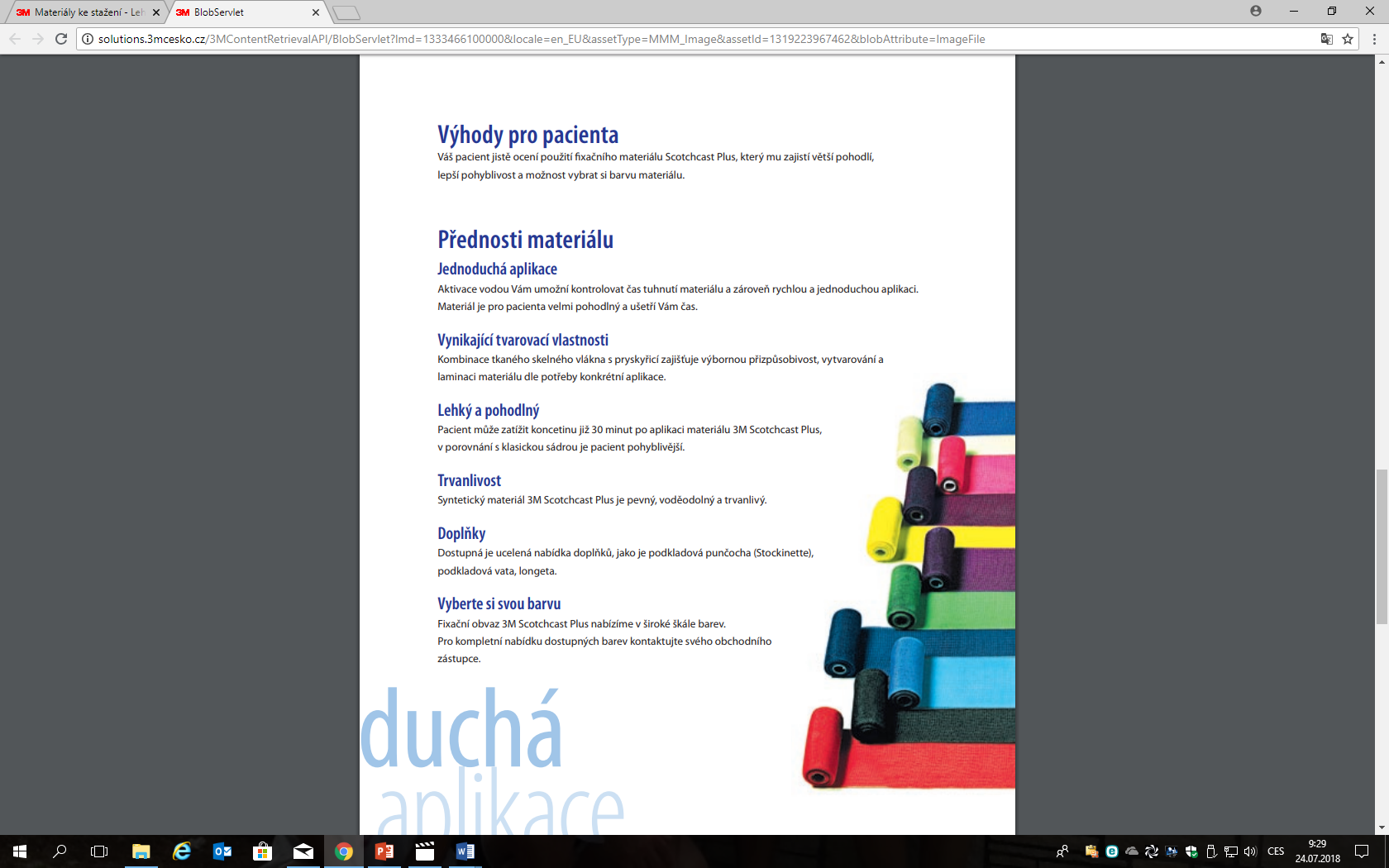 Finanční spoluúčast 
nemocného
7
Lékařská fakulta Masarykovy univerzity, Ústav zdravotnických věd
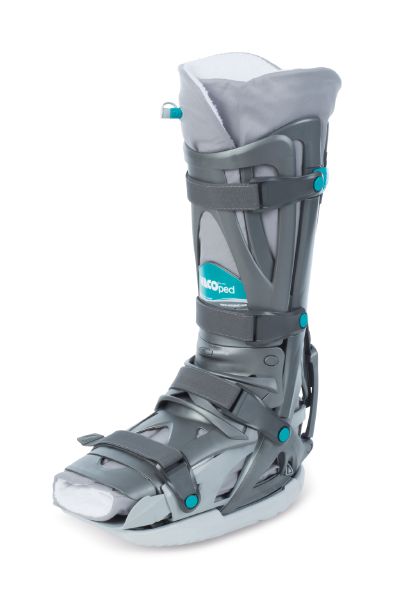 VACOped = vakuová fixační dlaha
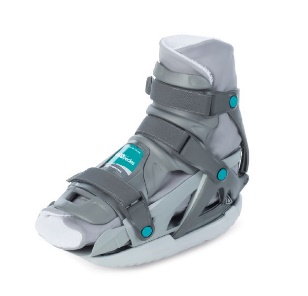 Nasazování
Protřepte vakuový polštář
Vložte nohu do povlečeného vakuového polštáře
Vložte nohu do spodního dílu dlahy
Nasaďte horní díl dlahy 
Zapněte přezky (pořadí uvedeno v obrázku)
Napojte pumpičku - zatlačte na ochranný kroužek ventilku
Odsajte vzduch dokud se nepřestane balónek pumpičky nafukovat
Uzavřete ventil
Při snímání dlahy vytáhněte ventil směrem vzhůru a do strany - nasaje se vzduch do vakuového polštáře
Nasazení podrážky: přiložte podrážku do středu VACOpedu zatlačte - uslyšíte cvaknutí, sejmutí - stiskněte obě páčky zajišťující podrážku současně
Výměna povlaku vakuového polštáře: důkladně vakuový polštář zavzdušněte, poté vyjměte a protřepte, poté vysajte vzduch a vložte do nového povlaku
Tvar VACOpedu upravuje lékař
Alternativa sádrové fixace
Tvarově se liší se dle účelu
Výhody
Tvarování dle aktuální potřeby
Možnost pohodlné manipulace (přikládání/odstranění)
Pohodlnější hygienická péče fixované končetiny
Účelnější RHB
Finanční spoluúčast 
nemocného
Ventil
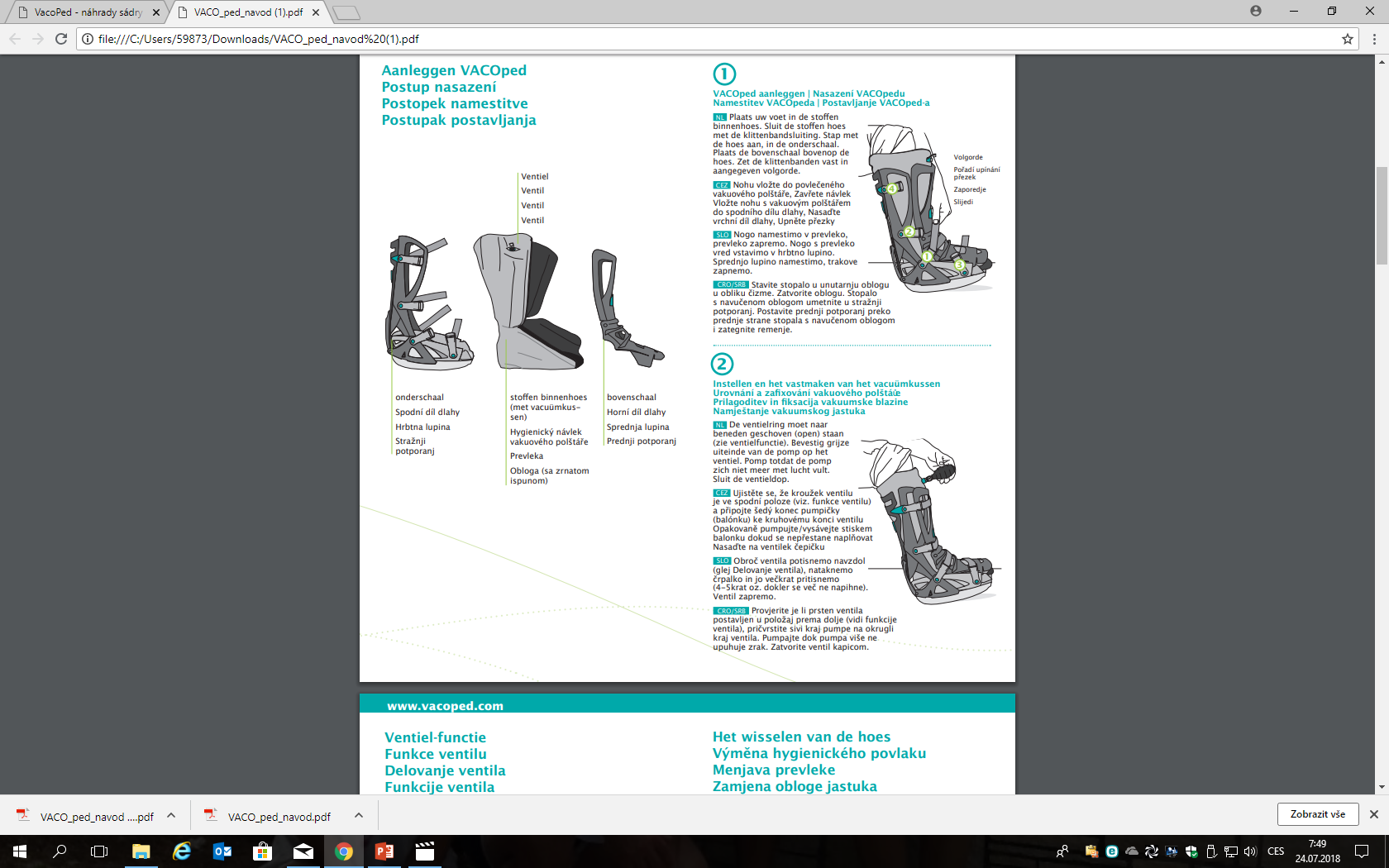 4
2
3
1
Spodní díl dlahy
Povlečený vakuový polštář
Horní díl dlahy
https://www.youtube.com/watch?v=4XaXHT7mp8w
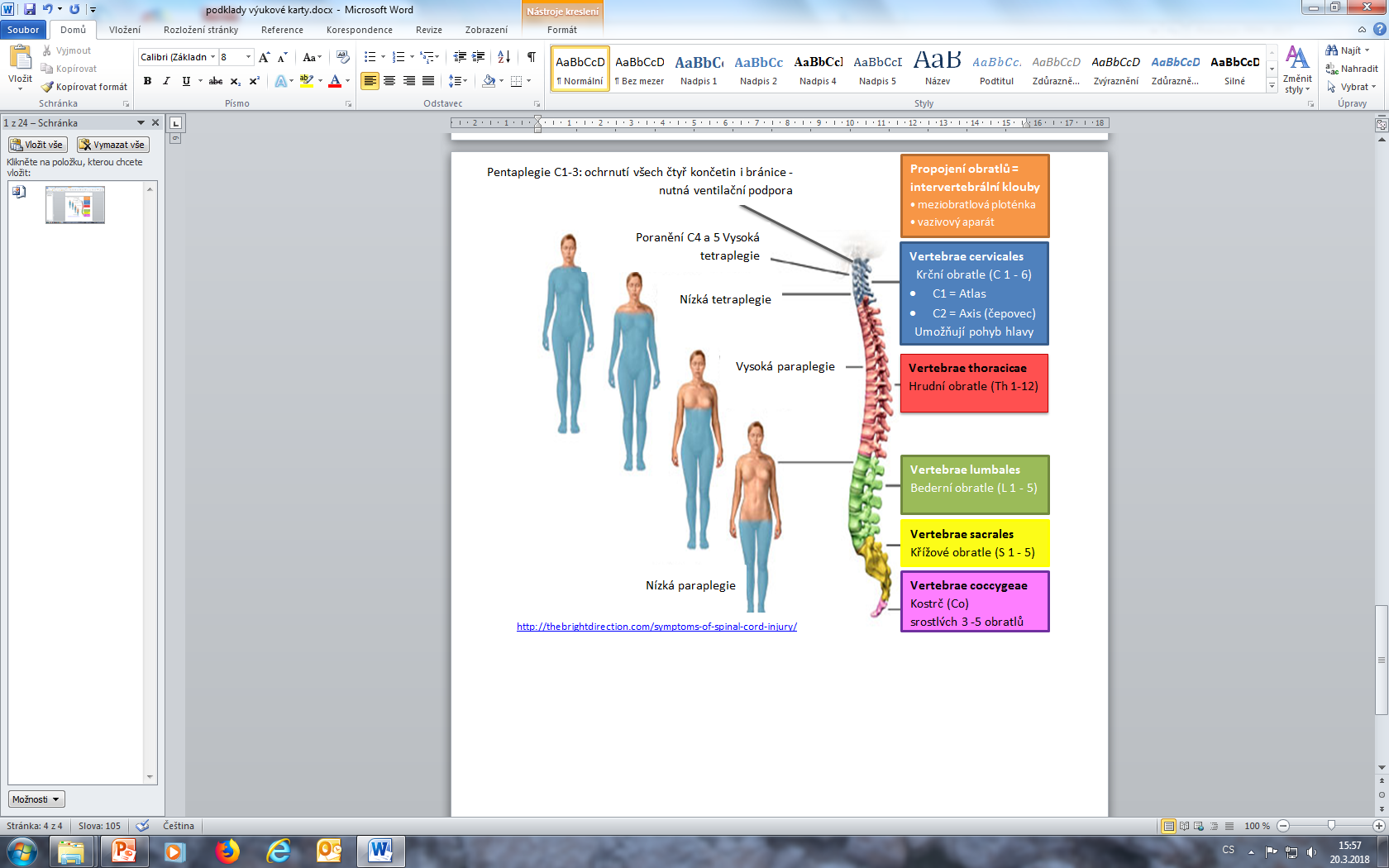 ORTÉZY
Páteř
Horní končetina
Dolní končetina
9
Lékařská fakulta Masarykovy univerzity, Ústav zdravotnických věd
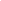 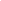 ORTÉZY: krční páteř, horní část hrudní páteře
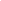 Měkké límce
Rigidní límce - tuhé límce
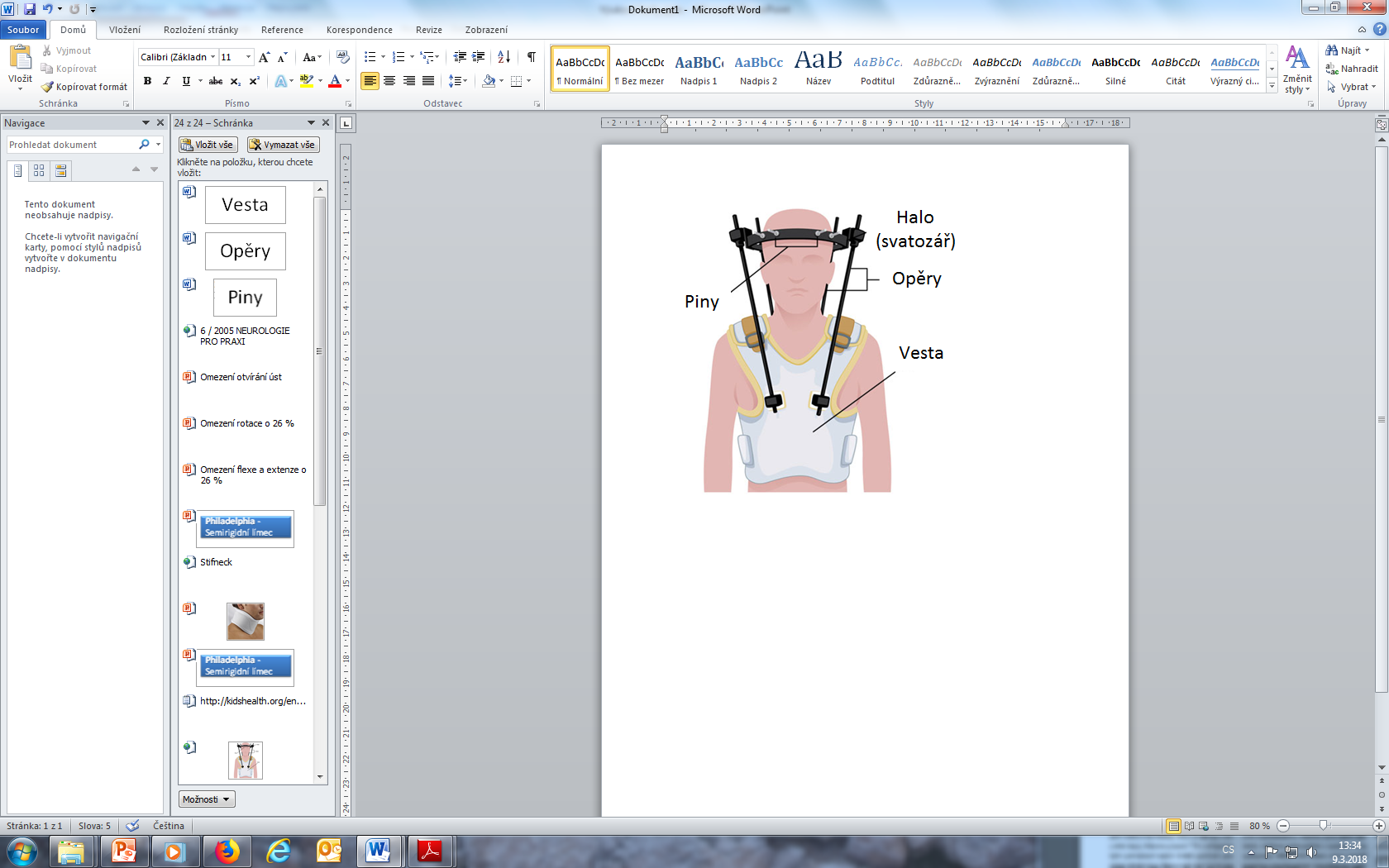 Specifika ošetřovatelské péče u jedince s Halo vestou
Pod vestou musí být oblečení (např. rozstřižené triko)
Každý den očista pinů a konstrukce vesty 
Kožíšky se nesmí namočit
Každý den hygiena pod vestou  - vytírání srolovaným ručníkem
Mytí vlasů je možné - nutná dopomoc
Pac. musí mít u sebe nepřetržitě klíč (nutno sundat při KCPR)
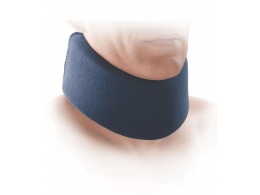 Měkké límce
Omezení flexe a extenze o 26 %
Rotaci neomezuje
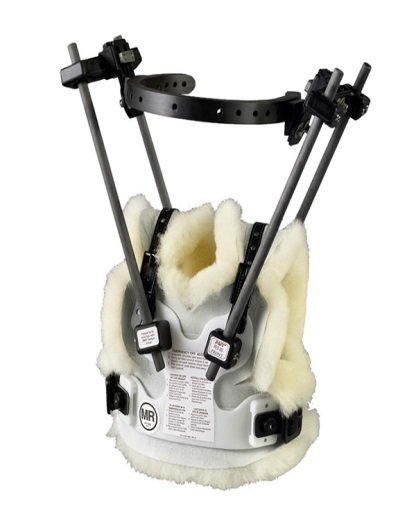 Semirigidní límce - polotuhé límce
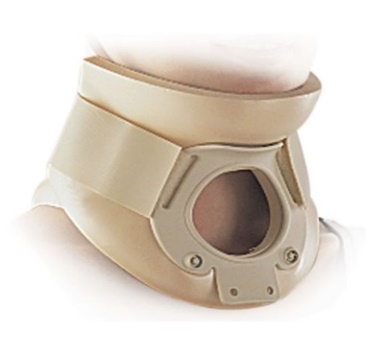 Philadelphia
Omezení flexe a extenze o 40 %
Omezení rotace o 26 %
Omezené otvírání úst
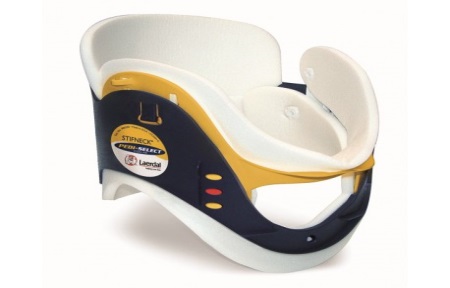 Stifneck
Omezení flexe a extenze o 70 %
Omezení rotace o 26 %
Omezené otvírání úst
Halo vesta
Philadelphia Collar. Item Code: RH108 - Bing video
PMT Halo Application Full Length - Bing video
Specifika ošetřovatelské péče u jedince krčním límcem
Pokud lékař neurčí jinak, pacient nesmí límec snímat ani při provádění hygieny
Součástí každodenní hygienické péče je očista pokožky pod límcem
Vhodné je sepnout dlouhé vlasy
Poučte pacienta o postupu a vysvětlete mu, že nesmí pohnout hlavu
Jedna osoba drží hlavu pacienta v ose bez možnosti pohybu hlavy
Druhá sejme límec
Provede kontrolu stavu pokožky pod límcem
Provede očistu krku a límce
Límec dle potřeby vypodloží - prevence poškození kožního krytu 
Nasadí límec zpět
Kombinace péče 
o krční límec 
a trupovou 
ortézu
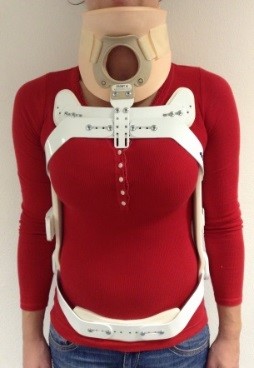 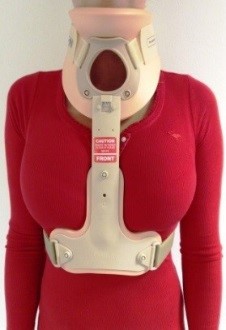 Somi límec
C1 -Th6
Trupová ortéza s límcem
C1 -L3
ORTÉZY: páteř Th  - L
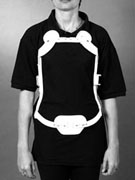 Jewettova ortéza - trojbodobá
Silové působení na sternum, symfýzu, dorzální část páteře
Brání pohybu v 14
Čtvrtýbod záda
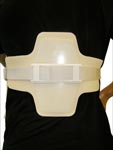 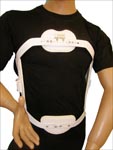 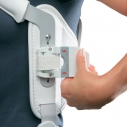 Jewettova ortéza - čtřbodová - subklavikulárních pelot
Lépe tolerovaná např. u kyfózy
Méně kvalitní znehybnění
Třetí bod záda
Specifika ošetřovatelské péče u jedince s JEWETTOVOU trupovou ortézou
Pokud lékař neurčí jinak MUSÍ být nasazena při sedu, chůzi, stoji NEMUSÍ být nasazena v leže, při spánku
Bez ortézy je možné pouze převalování ze strany na stranu - nesmí se nazdvihovat hýždě ani tup
Nasazujeme přes oděv - vyjma hygieny
Po hygieně se nechá ortéza vyschnout - pacient leží v lůžku
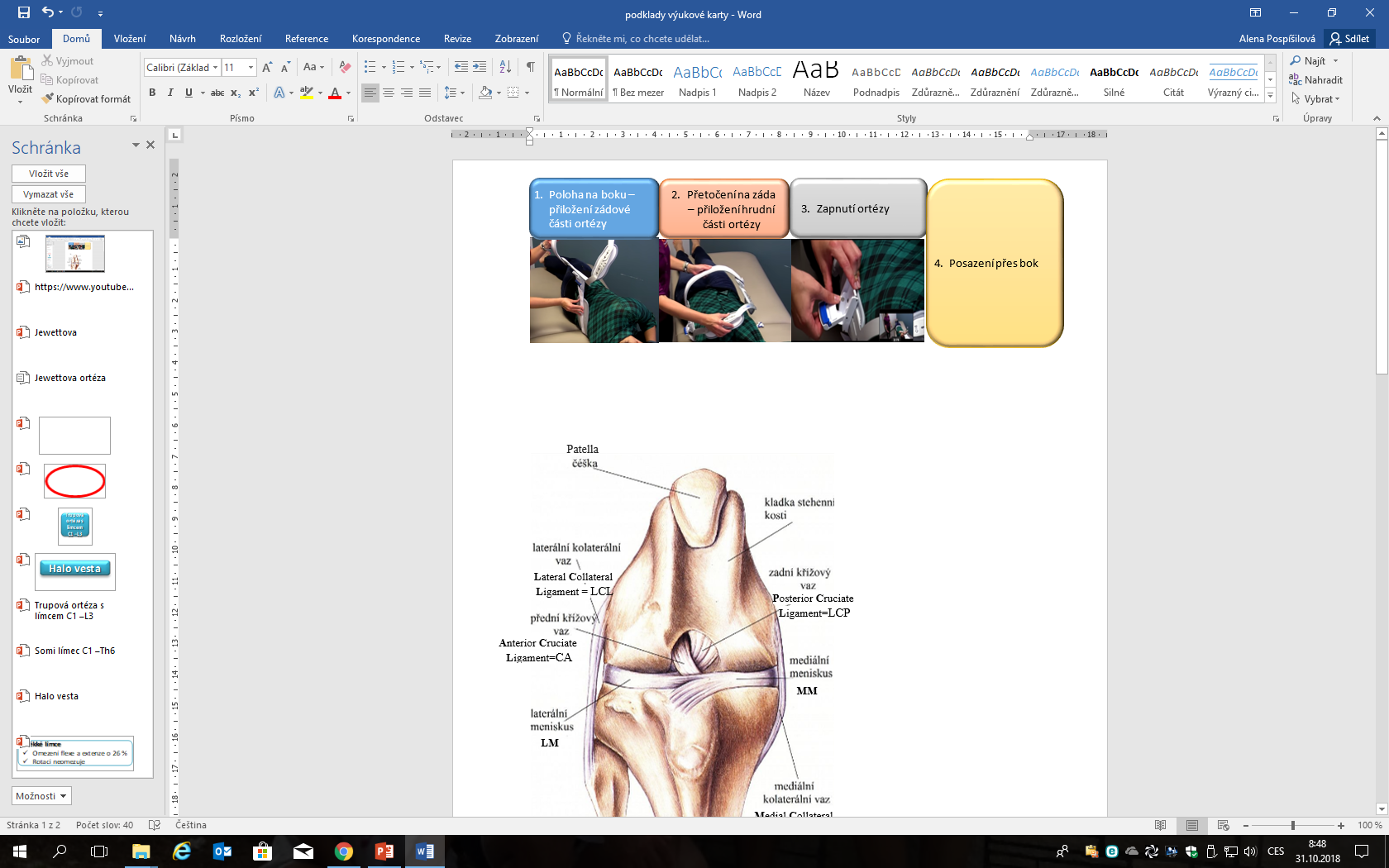 Jewett TLSO applied to patient lying down - Bing video
Specifika ošetřovatelské péče u jedince s bederním pásem (L páteř)
Pokud lékař neurčí jinak MUSÍ být nasazena při sedu, chůzi, stoji NEMUSÍ být nasazena v leže, při spánku
Bez ortézy je možné pouze převalování ze strany na stranu - nesmí se nazdvihovat hýždě ani tup
Nasazujeme přes oděv - vyjma hygieny
Při hygieně se nesmí namočit - dlouho schne
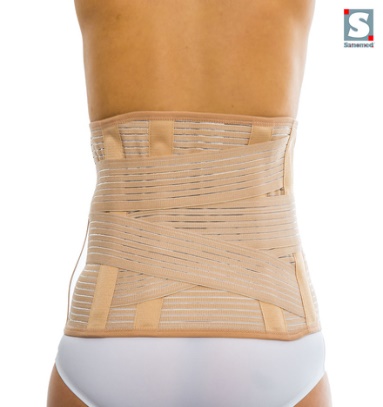 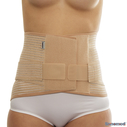 ORTÉZY - horní končetina
IMOBILIZAČNÍ ORTÉZA NA KLÍČNÍ KOST (DELBETOVY KRUHY)
Ortéza se přikládá na oděv (vyjma hygieny) - nesmí se namočit
Stranově se nerozlišuje (zdravá/nemocná)
Sled kroků při zapínání je naznačen na obrázku
Popruhy přehodit přes ramena
Popruhy protáhnout podpažím 
Popruhy protáhnout kroužkem a zalepit na suchý zip
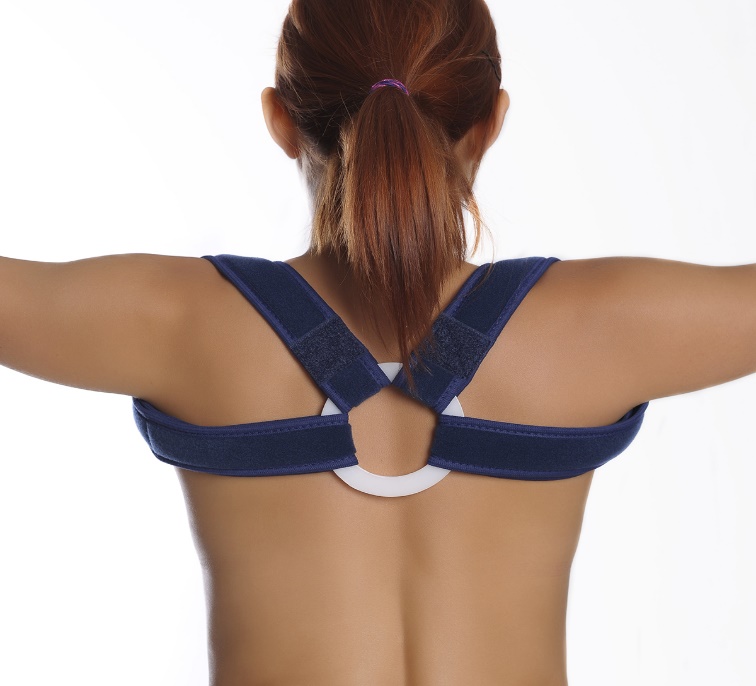 1
1
2
2
[1]
2
3
RAMENNÍ IMOBILIZAČNÍ ORTÉZA (DESAULTOVA ORTÉZA)
Ortéza se přikládá na oděv (vyjma hygieny)
Připevňuje se suchými zipy
V loktu musí svírat úhel 90° (pokud lékař neurčí jinak) 
Sled kroků při zapínání je naznačen na obrázku
1. Zapnout kolem trupu
2. Zapnout kolem paže
3. Navléct na zápěstí
4. Zavěsit na závěsný pásek, který je vedený přes zdravé rameno
5. Ortézu na zápěstí fixovat páskem ze suchého zipu
Hygiena: je nutné věnovat zvýšenou pozornost podpaží postižené HK - ortéza se nesmí namočit pacient si fixuje zdravou HK nemocnou ve stabilní poloze - sestra provádí hygienu - dle potřeby podpaží vypodložit longetou
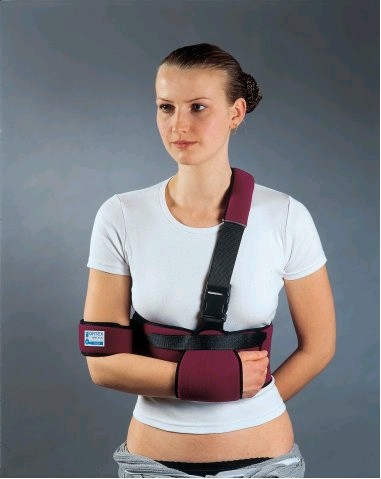 Zdravá
Zdravá
Nemocná
4
2
1
5
90°
3
Zdravá
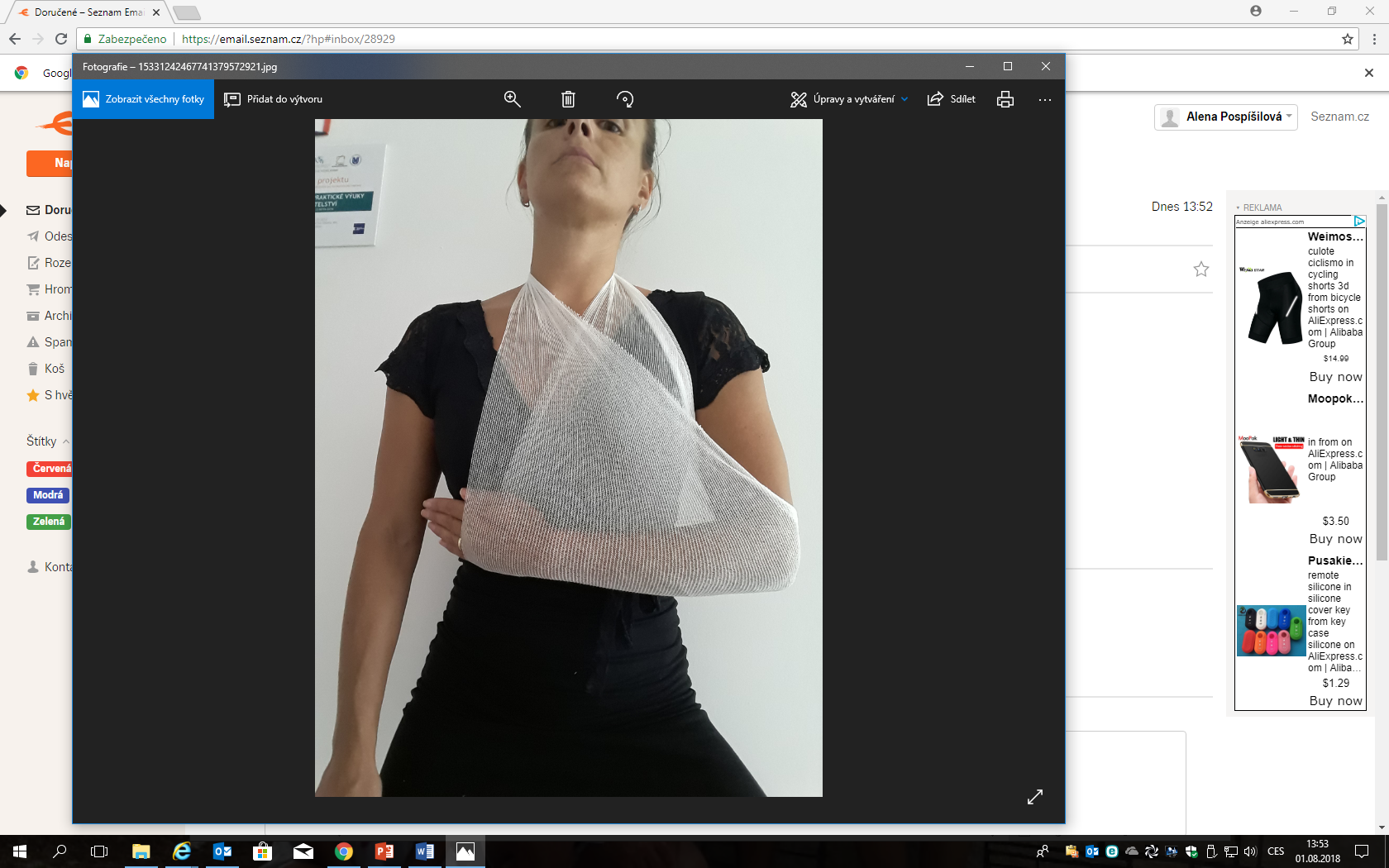 Nemocná
ŠÁTKOVÝ ZÁVĚS
Přikládá na oděv (vyjma hygieny)
Sled kroků při nasazení je naznačen na obrázku
1. Spodní cíp přes nemocné rameno
2. Horní cíp přes zdravé rameno
3. Zavázat na ambulantní uzel tak, aby loket zaujímal úhel 90° (pokud lékař neurčí jinak) - uzel podložit vatou 
4. Šátek přetáhnout do poloviny prstů
5. Na vrcholu u lokte udělat uzel, aby se končetina v šátkovém závěsu nemohla posouvat
3
1
2
5
90°
4
ORTÉZY - dolní končetina
IMOBILIZAČNÍ ORTÉZA NA KOLENO
Ortéza se přikládá na bandáž 
Pokud lékař neurčí jinak, ortéza může být v leže v lůžku sundaná nebo rozeplá - nasazuje se na stoj,  chůzi 
Sled kroků při zapínání je naznačen na obrázku
1. Zabandážovat DK - bandáže nevyhazovat - používat opakovaně u jednoho pacienta
2. Uložit nohu do ortézy tak, aby vykrojení textilu bylo v oblasti čéšky
3. Popruhy protáhnout kroužkem a zalepit na suchý zip
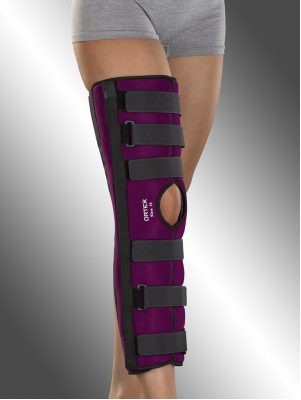 3
2
Hygiena
Celková koupel ve sprše
Noha s ortézou zabalená v pytli - zbytečně nenamáčet
Poté na lůžku odstranit ortézu a bandáž
Provést hygienu DK, promazat
Nasazení bandáže a ortézy
Pokud je plánován převaz, ortézu a bandáž nasaďte spět po vizitě
Pacienta informujte, že po dobu co nemá nasazenou ortézu nesmí ohýbat DK v koleni, stát a chodit
13
Lékařská fakulta Masarykovy univerzity, Ústav zdravotnických věd
Využití u  zlomenin s tendencí redislokace po repozici
Může být dočasným nebo trvalým ošetřením fraktury
TAHOVÁ TRAKCE
Horizontální trakce
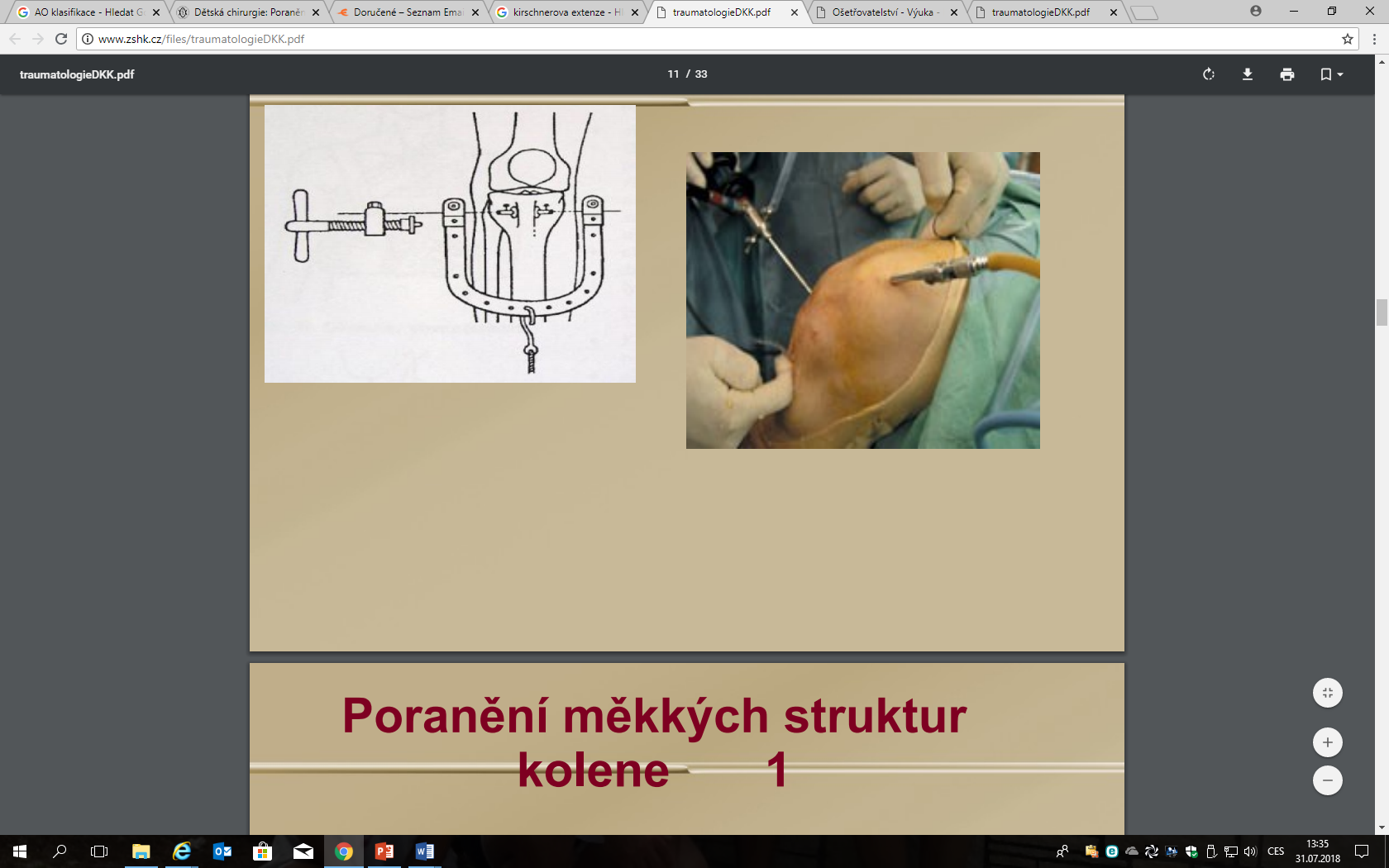 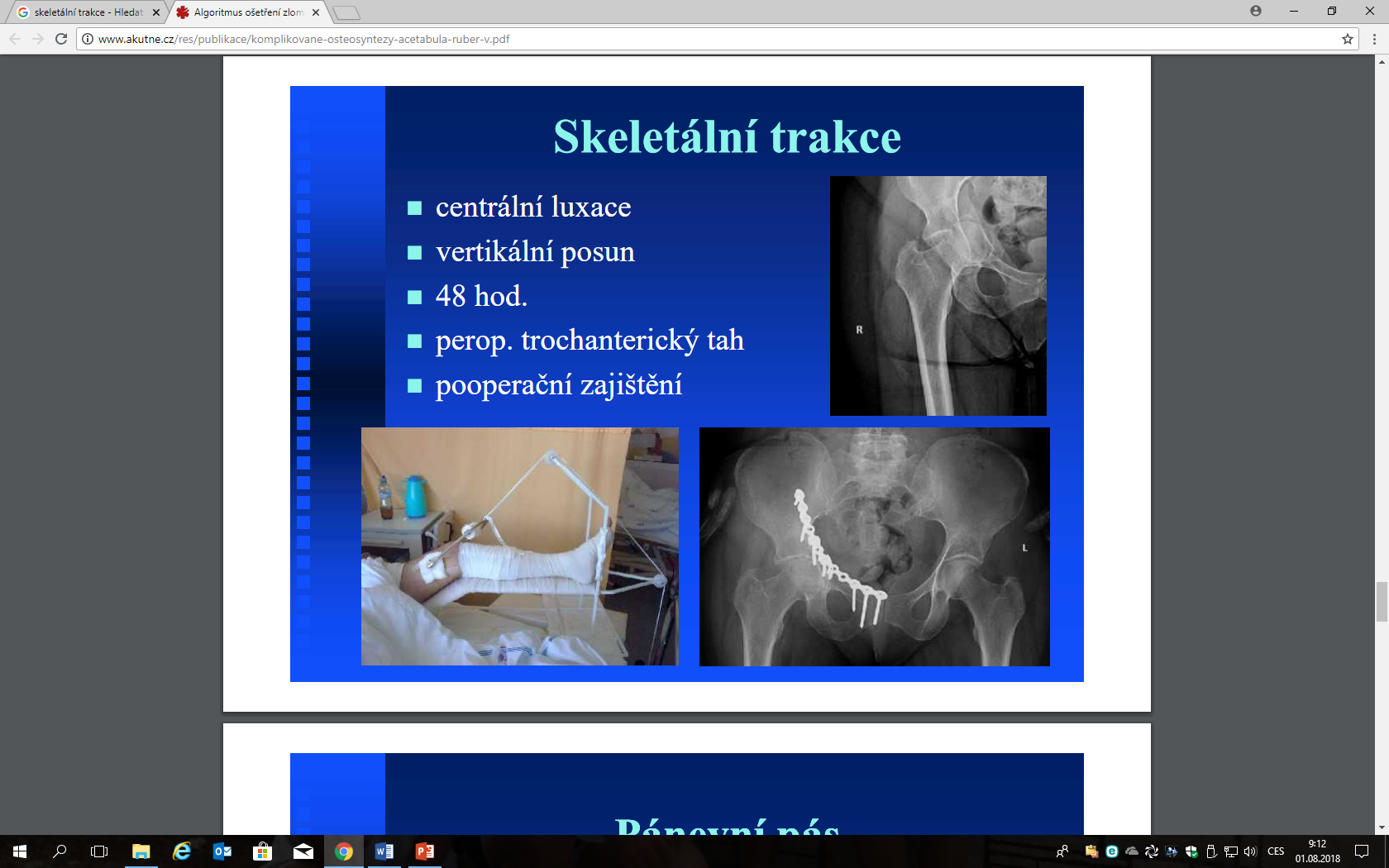 SKELETÁRNÍ TRAKCE: závaží je zavěšeno na „drát“ zavedený do kosti
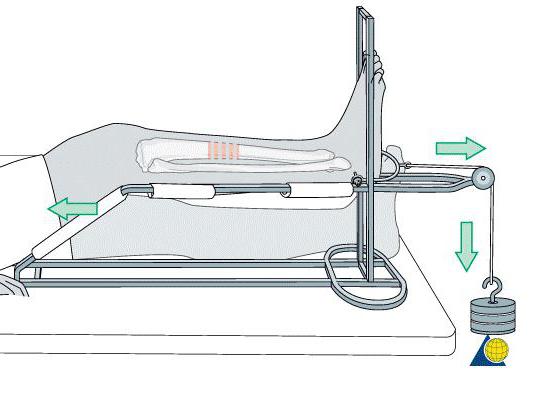 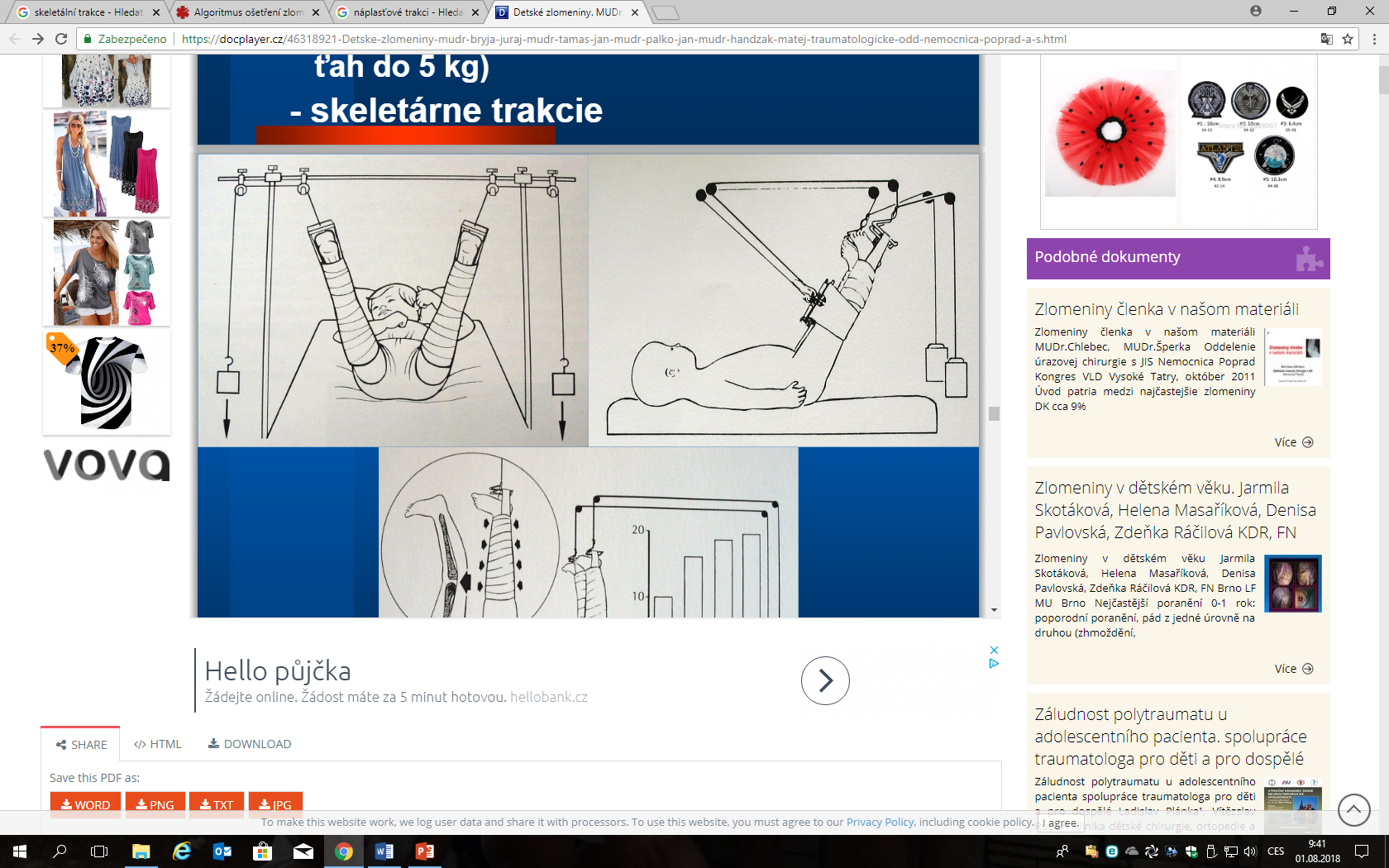 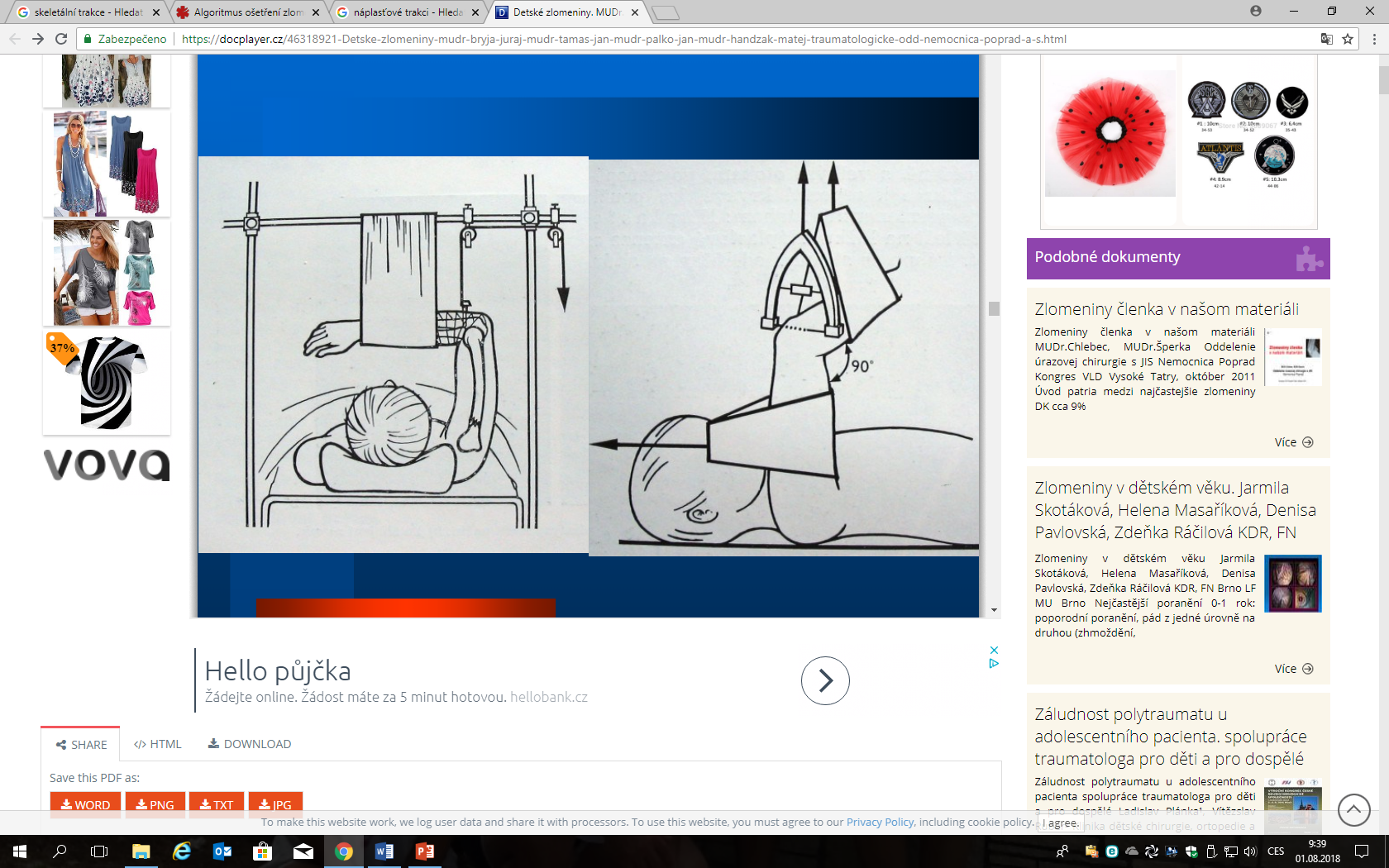 KOŽNÍ NÁPLASŤOVÁ TRAKCE - není invazivně zaveden drát do kosti - fixace kladky obvazem - nosnost max. 5 kg
Braunova dlaha
Vertikální trakce
Specifika ošetřovatelské péče u jedince s trakcí
Edukuj pacienta o ošetřovatelské péči při trakci
Připrav lůžko pacienta
Braunovu dlahu vypodlož a omotej obvazem
Umísti Braunovu dlahu do lůžka pacienta na tvrdou podložku
Do lůžka pacienta umísti bedýnku na opření zdravé DKK
Hmotnost závaží (tahu) určí lékař ( většinou: jedna desetina hmotnosti pacienta)
Dbej na to, aby závaží volně vyselo - při spouštění závaží (aplikace tahu) postupuj pomalu
Uvolnit trakci = nadlehčit závaží, je možné pouze na základě indikace lékaře 
Upravuj pozici pacienta a Braunovy dlahy dle potřeby - pravidelně ji kontroluj
Předcházej vzniku dekubitů - ↑ riziko sakrum, paty - používej antidekubitální pomůcky (imobilní pacient)
Kontroluj pokožku - hygienu prováděj denně i na špatně dostupných místech a pod bandáží DKK
Pomáhej pacientovi v sebepéči dle potřeby, dej mu vše potřebné na dosah ruky
Připrav pacientovi signalizační zařízení na dosah ruky
U skeletární trakce ošetřuj piny stejným způsobem jako u zevního fixátoru - sleduj známky zánětu
CHŮZE O BERLÍCH
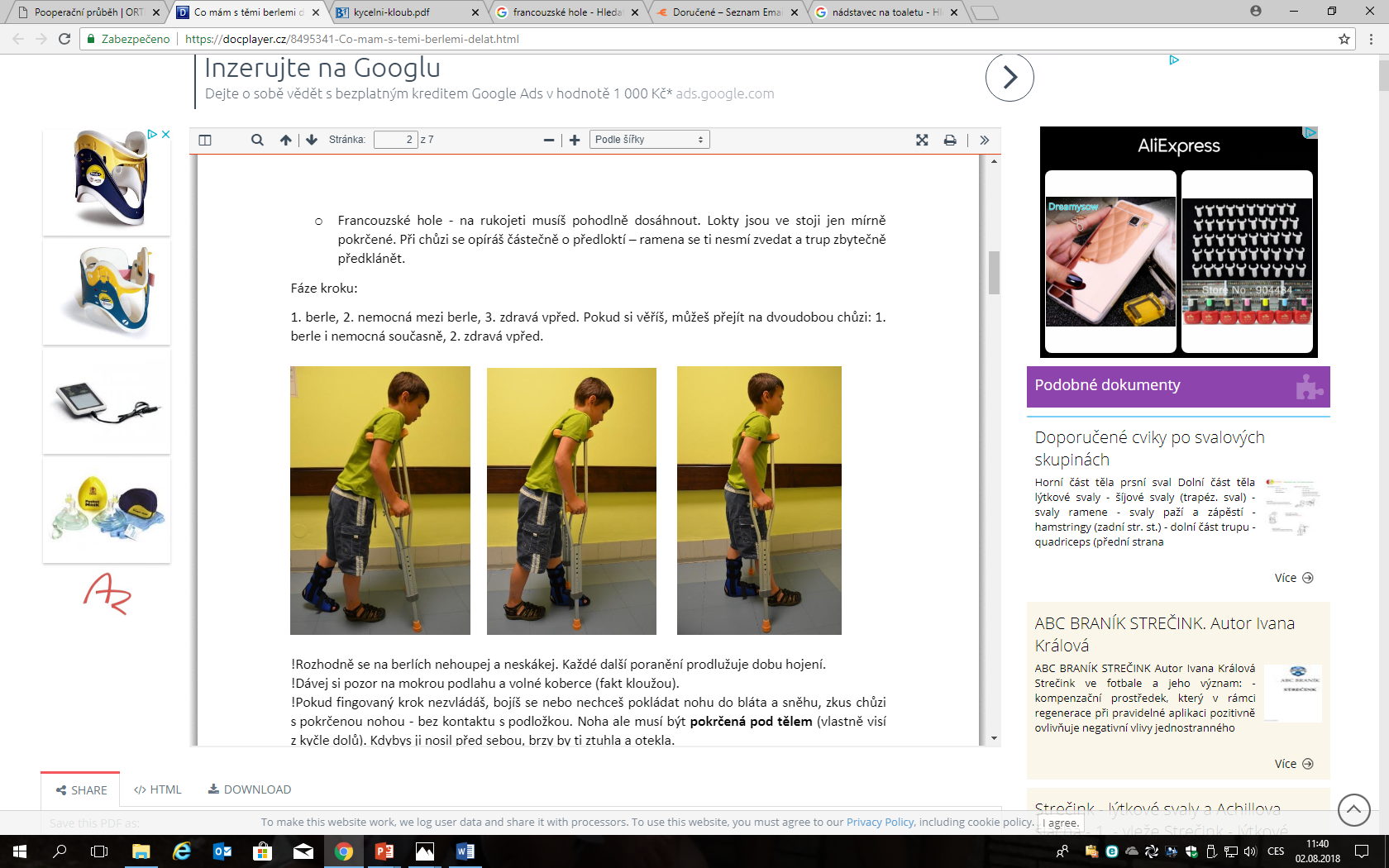 CHŮZE PO ROVINĚ
Obě berle
Nemocná DK mezi berle
Zdravá DK kousek před berle
3
1
2
CHŮZE DO SCHODŮ
Zdravá DK
Nemocná DK na stejný schod
Obě berle (berle mohou jít zároveň s operovanou)
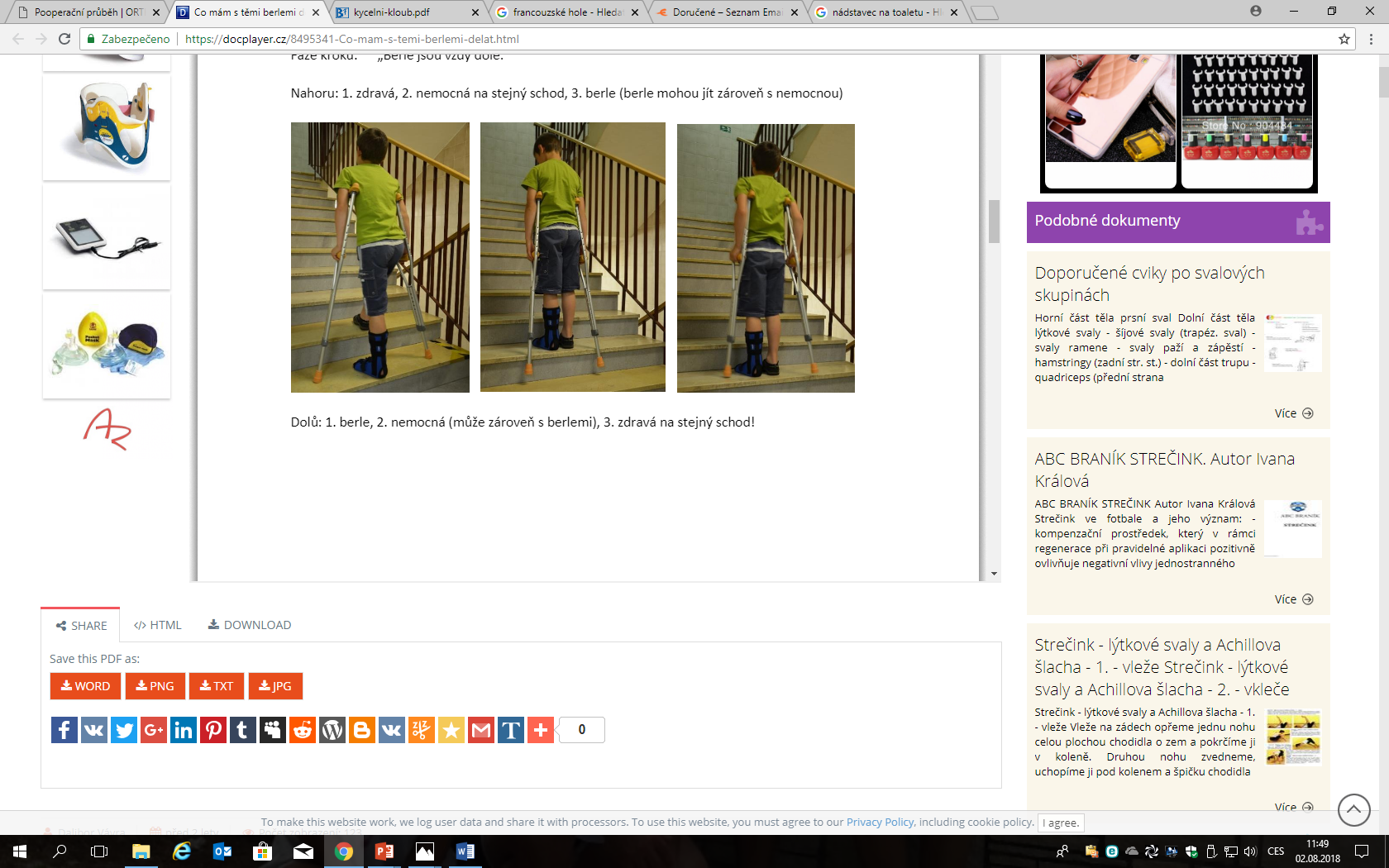 3
2
1
CHŮZE ZE SCHODŮ
Obě berle
Nemocná DK (může současně s berlemi)
Zdravá DK na stejný schod
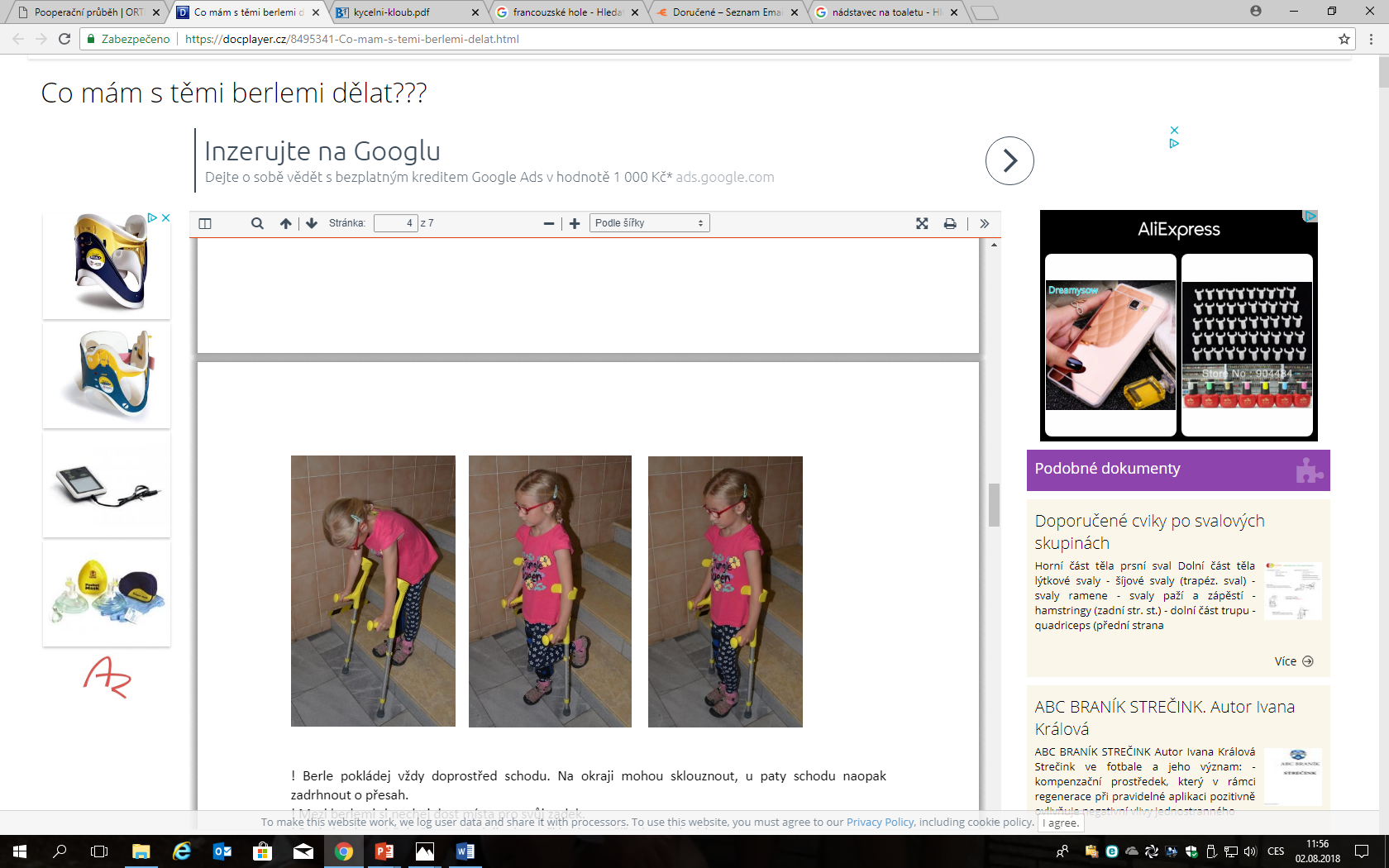 1
2
3
Při vstávání a sedání vyndejte berle z podpaží a držte pouze madla do podpaží zasuňte berle až ve stoji.
PŘEDCHÁZEJTE PÁDU
Dávejte pozor na kluzkou podlahu
Nedávejte berle na kraj schodů a obrubníků
KOMPARTMENT SYNDROM
16
Lékařská fakulta Masarykovy univerzity, Ústav zdravotnických věd
KOMPARTMENT (COMPARTEMENT) SYNDROM
Kompartment = část celku, která je od ostatních částí částečně nebo úplně oddělena
Útlak měkkých tkání v uzavřeném fasciálním prostoru - může vzniknout i při těsném fixačním obvazu 
Závažná komplikace úrazů (např. fraktur) - nutno jej včas rozpoznat
Nejčastější výskyt na končetinách (končetinový), ale může být i dutinový (např. lební, retroperitoneální)
ZVĚTŠENÍ FASCIÁLNÍHO TLAKU
ZVĚTŠENÍ ČÁSTI TĚLA
Krevní výron
Otok (postischemický, úrazový)
Zánět
Pooperační stav
ZTLAČENÍ ČÁSTI TĚLA
Těsný obvaz/fixace
Dlouhodobé stlačení při zasypání
NÁSLEDEK
Ischemie svalu
Devitalizace nervových vláken
Neřešený Kompartment syndrom může vyústit až k amputaci.
PŘÍZNAKY
Bolest
Otok
Poruchy cítivosti
Poruchy motoriky
Chlad
Omezení průtoku krve
Fasciotomie
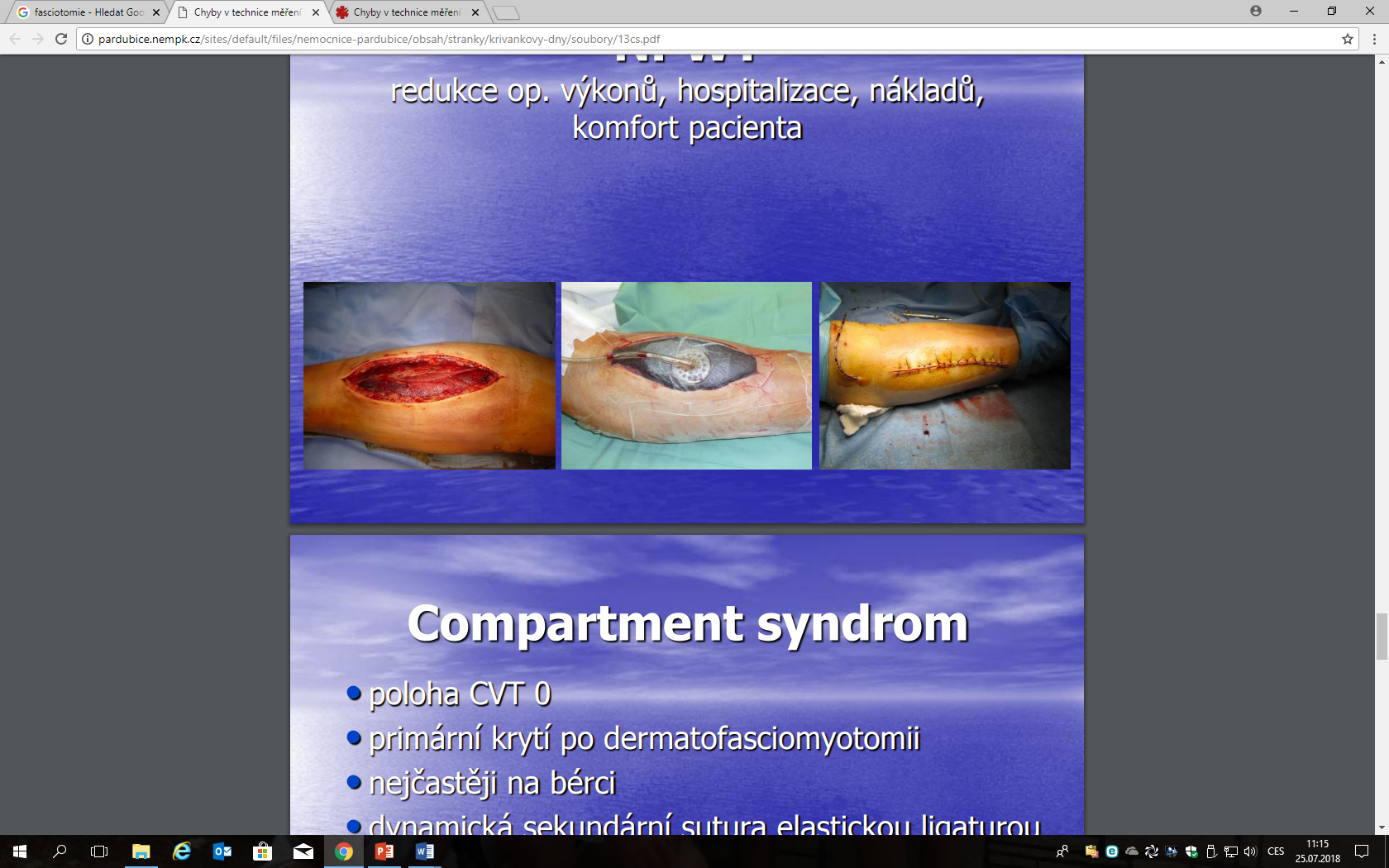 PÉČE O PACIENTA S RIZIKEM KOMARTMENT SYNDROMU
Včasné odhalení - monitorování příznaků, měření obvodu postižené končetiny, měření subfasciálního tlaku
LÉČBA KOMPARTMENT SYNDROMU
Neprodleně informovat lékaře při podezření na Kompartment syndrom
Uvolnit obvaz
NEelevovat končetinu
Fasciotomie - naříznutí (otevření svalové fascie = uvolní se stlačení tkání ) - pacient v riziku by měl být trvale připraven k akutní operaci
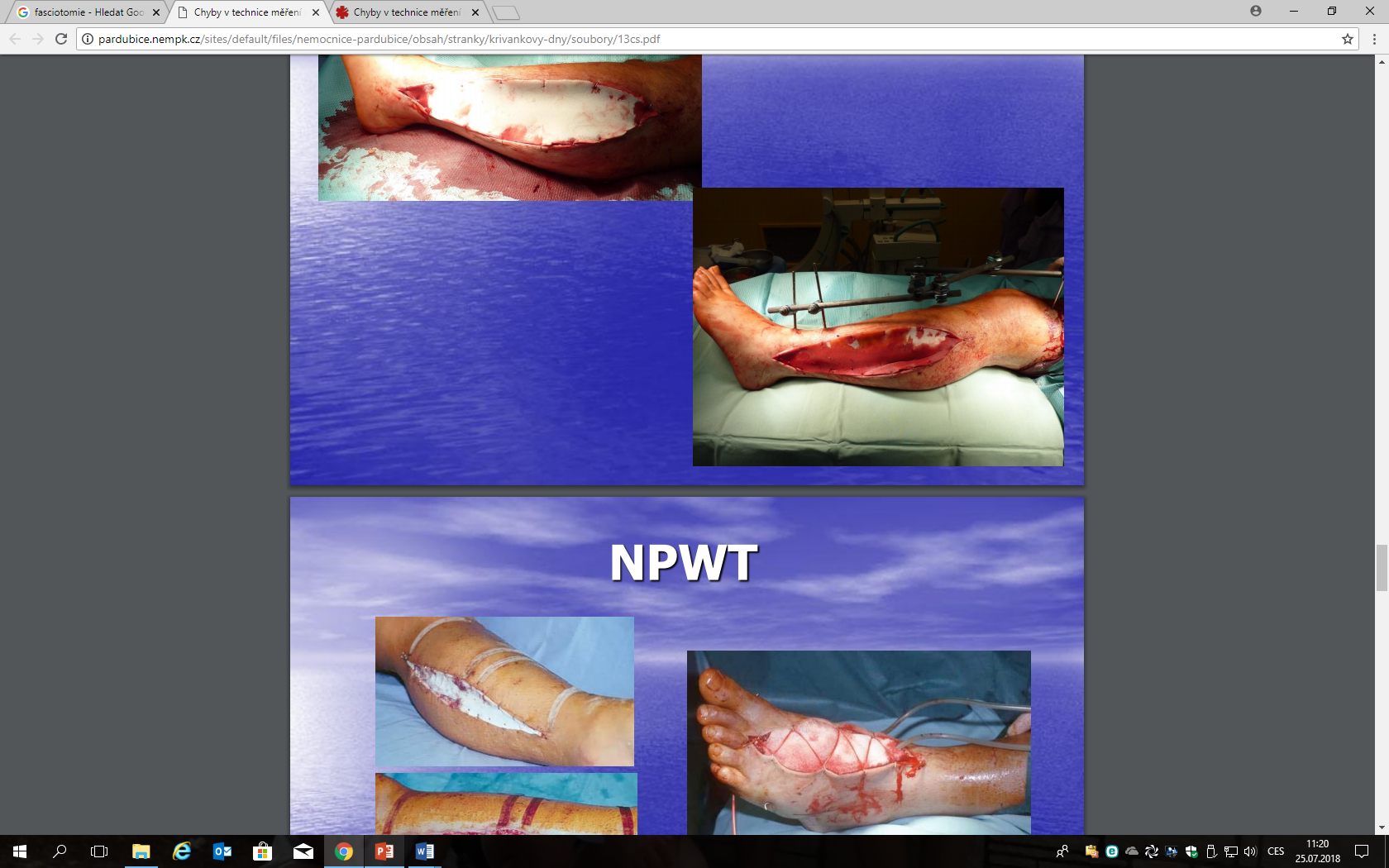 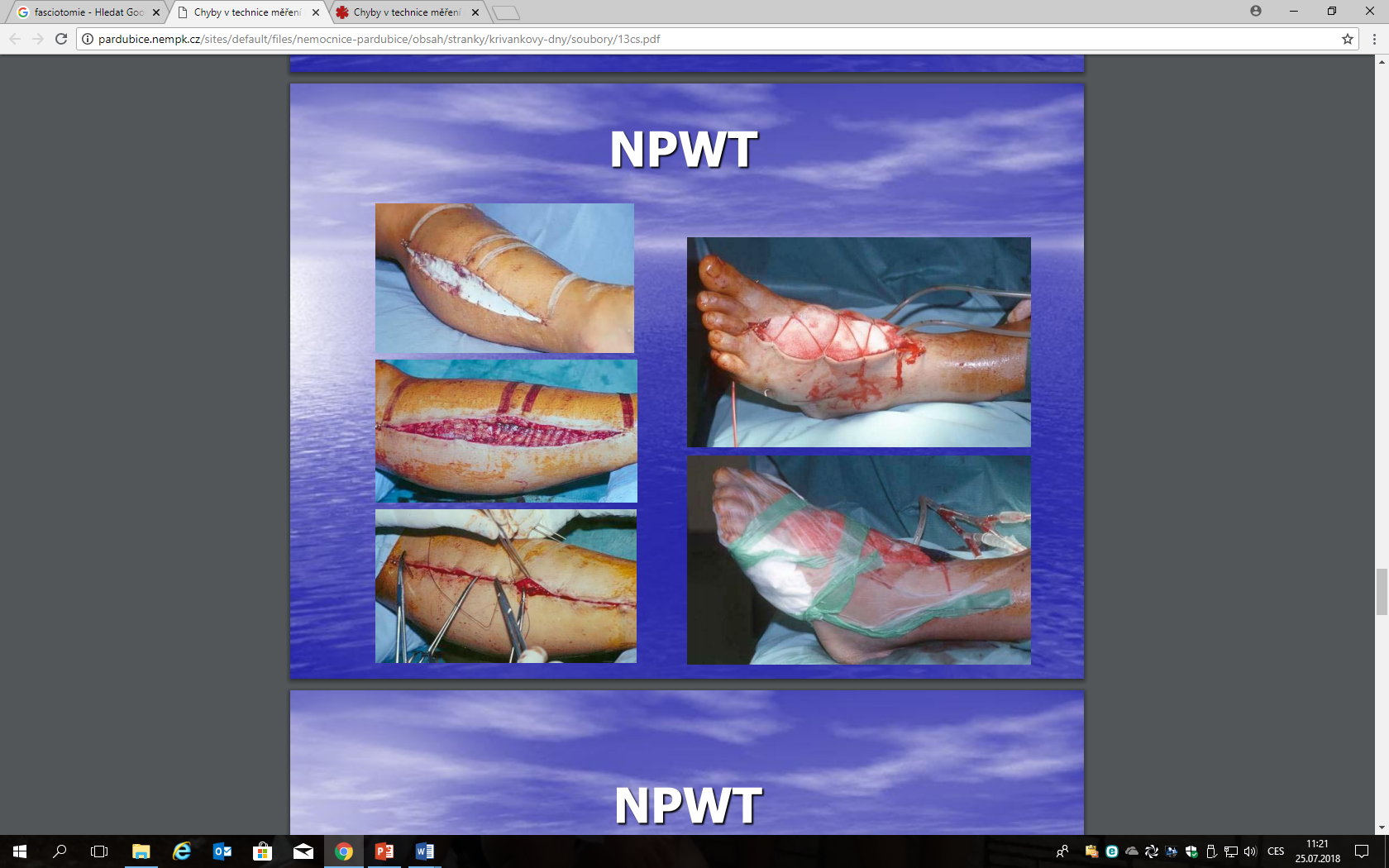 Lékařská fakulta Masarykovy univerzity, Ústav zdravotnických věd
17
OŠETŘOVATELSKÝ PROCES U PACIENTA S IMOBILIZAČNÍM OBVAZEM
Ošetřovatelské diagnózy
Ošetřovatelské intervence
Očekávané výsledky ošetřovatelské péče
18
Lékařská fakulta Masarykovy univerzity, Ústav zdravotnických věd
OŠETŘOVATELSKÉ DIAGNÓZY – PŘEDOPERAČNÍ OBDOBÍ
19
Lékařská fakulta Masarykovy univerzity, Ústav zdravotnických věd
[Speaker Notes: Veškeré prsteny, náramky, umělé nehty, dlouhé nehty, zhoršují konečný efekt.
Dávkovače mýdla a dezinfekce nedolíváme a pravidelně je myjeme – dezinfekce originální obal (doba expozice, účinné látky)
Po sundání ochaných rukavic ruce myjeme nebo dezinfikujeme.

Jak dlouho myjeme ruče mechanického mytí – 30s?
Jak dlouho dezinfikujeme ruce u hygienické dezinfekce rukou?  – 30 -60s
Jaké bylo množství roztoku pro hygienickou dezinfekci rukou?  – 3ml
Jaké bylo množství roztoku pro chirurgickou dezinfekci rukou? -  2x5 ml
Jak dlouho dezinfikujeme ruce u chirurgické dezinfekce rukou? – 5 min]
CÍLE OŠETŘOVATELSKÉ PÉČE U PACIENTA S IMOBILIZAČNÍ OBVAZEM
Pacient zvládne demonstrovat užití imobilizačního obvazu, provedení hygieny a sebeobsluhy
Pacient zná prvky selfmonitoringu při užití imobilizačního syndromu
Pacient maximálně využívá svůj potenciál při provádění sebepéče
Pacientova bolest nepřesáhne hodnou VAS 3, při bolestivém píku je ztlumena do 30 minut
U pacienta nevznikne porucha integrity kůže/tkáně
U pacienta nevznikne kompartment syndrom
20
Lékařská fakulta Masarykovy univerzity, Ústav zdravotnických věd
OŠETŘOVATELSKÉ INTERVENCE U PACIENTA S IMOBILIZAČNÍ OBVAZEM
Užívá se u onemocnění/poranění pohybového aparátu
Znehybni kloub nad a kloub pod postiženou oblastí
Ortézu nepřikládej na holé tělo (oblečení, bandáž..)
Edukuj pacienta (užívání imobilizačního obvazu, hygieně, sebepéči, selfmonitoringu….)
Zvýšeně dbej na hygienu pacienta pod imobilizačním obvazem
Prováděj preventivní opatření k zamezení vzniku poruchy integrity kůže/tkáně
Dopomáhej pacientovi dle potřeby při zajištění sebepéče
Sleduj známky kompartment syndromu – při jejich výskytu neprodleně informuj lékaře
Sleduj výskyt bolesti a prováděj aktivity k jejímu mírnění
21
Lékařská fakulta Masarykovy univerzity, Ústav zdravotnických věd
DĚKUJI ZA POZORNOST
22
Lékařská fakulta Masarykovy univerzity, Ústav zdravotnických věd